Game 7
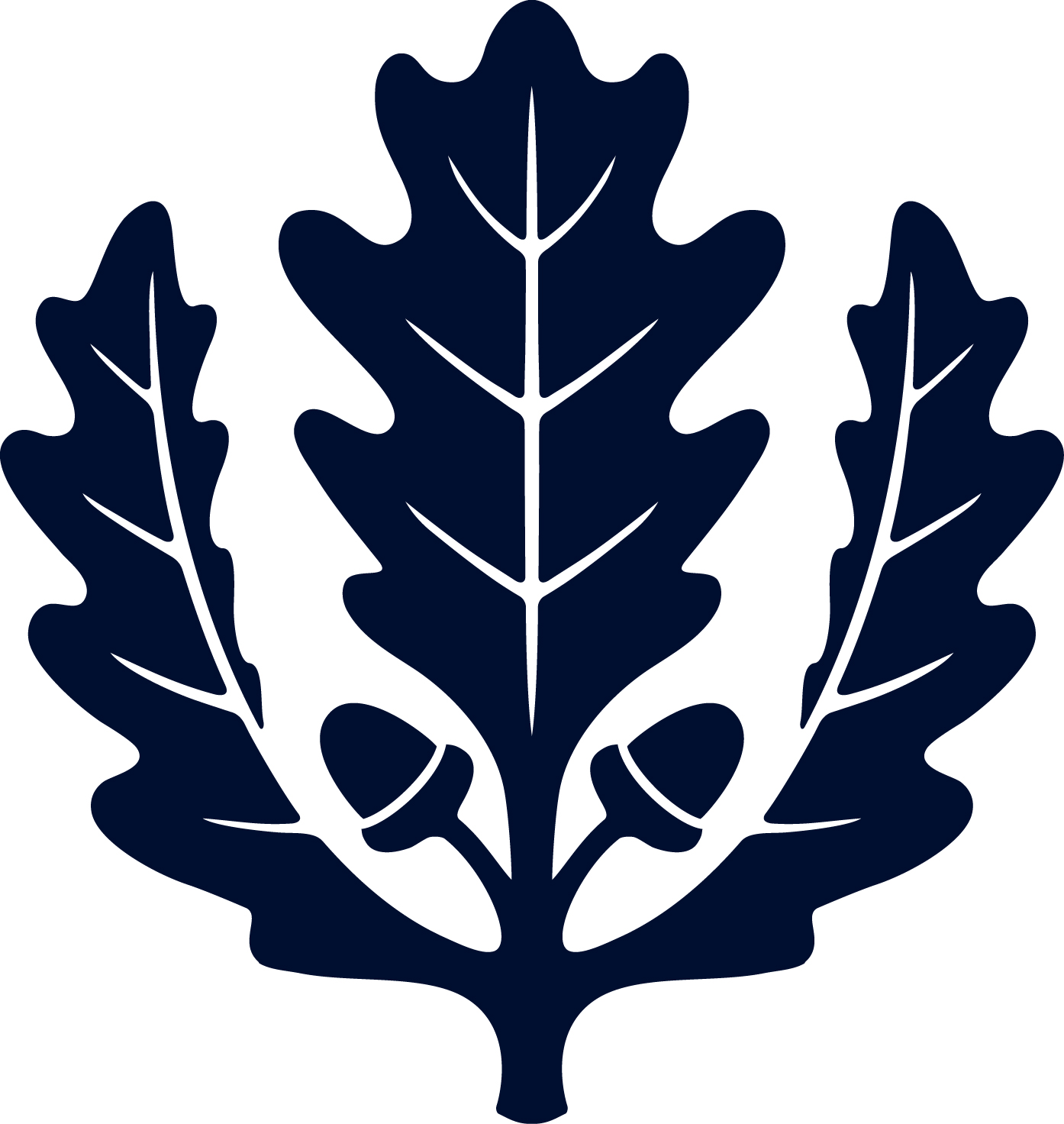 Option Value
Possible Outcomes
Enter Alone
	Success:	300-100 	=  200
	Failure	     0-100	= -100	          50

Both Enter
	Success:	200-100 	=  100
	Failure:	     0-100	= -100	0

Do Not Enter
	Success:	150-100 	=  50
	Failure:		=  0	25
2
The Game
Firm 2
Game of Chicken
Commitment has higher upside, higher risk
3
Class Results
Enter:	25	(69%)
Wait:	11	(31%)
	
   Enters:	    	      success           failure
Both 	(10):		4	6
One 	(4):		4	1 
Neither 	  (2):   		2	1 	
				10	8
4
Class Profits
Enter					12
	Alone	Succeed	 200		  4
	Together	Succeed	 100		8
              	Fail	-100		13
Wait					36
	 		Succeed	50		8
   			Fail	0		3
5
Good Luck
Enter Alone, Succeed		200

Aedan
Alex
Jack
Yashvi
6
Bad Luck…
A-K				     L-Z
Adam
Chris T.
Cole
Ethan
Harrison
Helen
Justin F.
Justin J.
Matthew
Preston
Sam
Tyler
Victoria
7